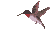 Veľkonočné tradície
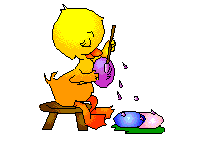 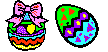 Veľká noc
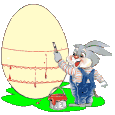 je sviatok náboženský a sviatok, ktorým sa víta  jar
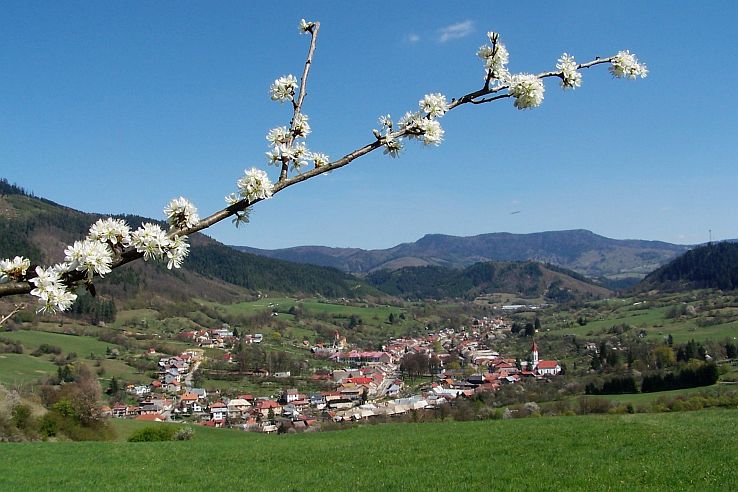 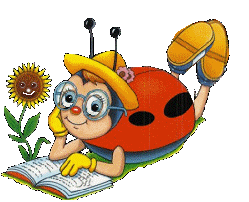 Veľkonočné symboly
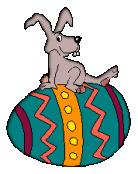 sa spájajú s jarou a začiatkom nového života
Veľkonočnými symbolmi sú:
vajcia a kraslice, baránok, zajačik, kuriatko, korbáč
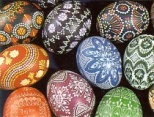 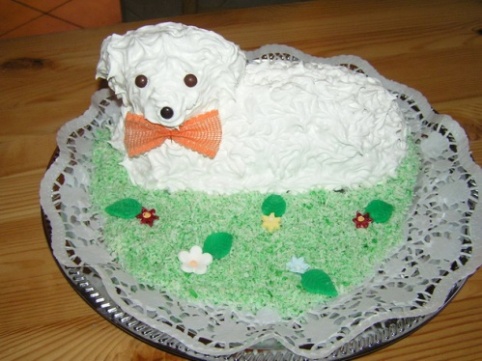 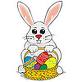 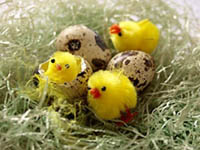 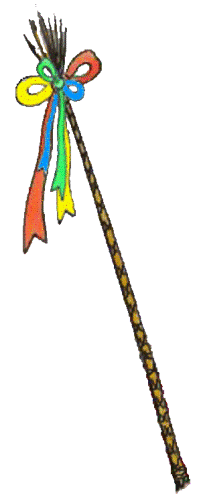 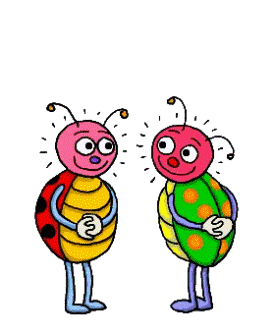 Dni pred veľkonočnou nedeľou sú:
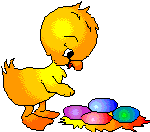 Škaredá streda – deti končia vyučovanie v škole
Zelený štvrtok
Veľký piatok
Biela sobota
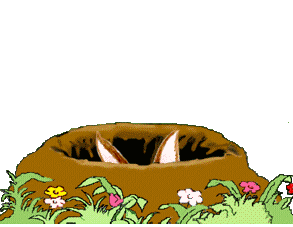 Veľkonočná nedeľa
Veľkonočný pondelok
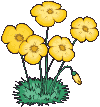 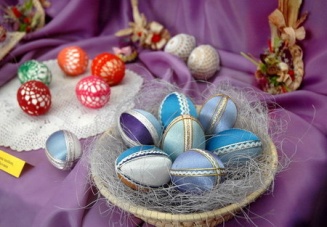 Veľkonočná nedeľa
V tento deň dievčatá, ak to už neurobili skôr, maľujú, farbia a zdobia vajíčka, a chlapci si pripravujú svoje korbáče!
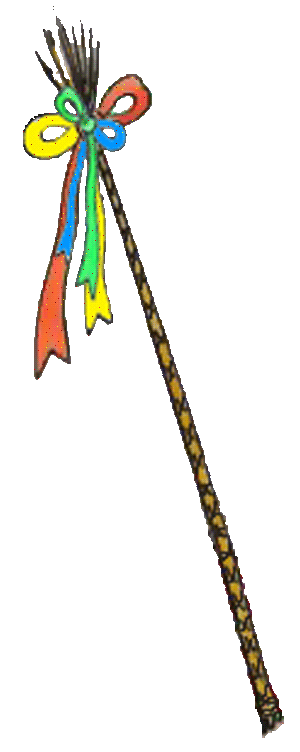 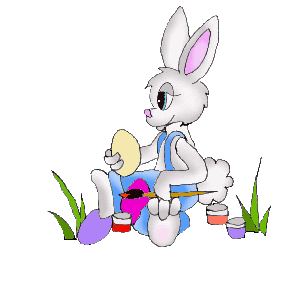 Veľkonočný pondelok
Veľkonočný pondelok je dňom šibačky!
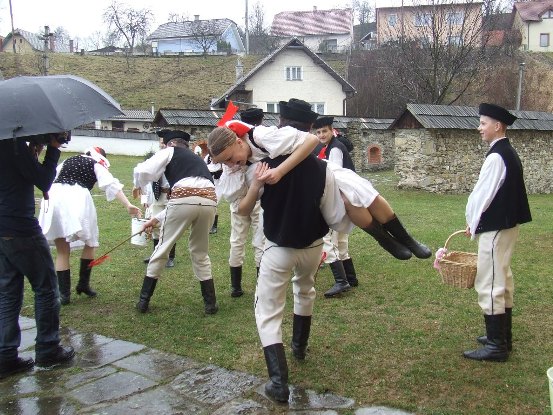 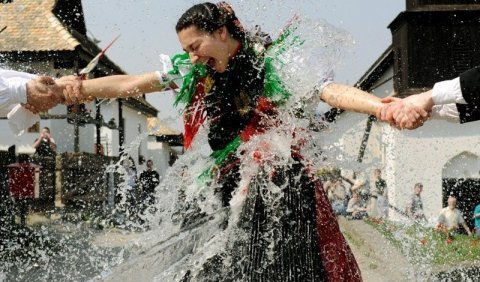 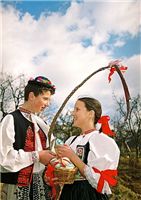 Nájdi zvieratká, ktoré sú veľkonočnými symbolmi!
Na označenie použite guľôčkové pero.
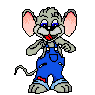 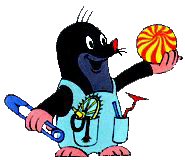 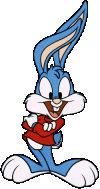 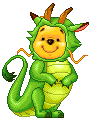 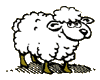 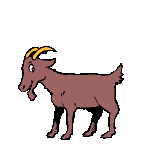 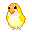 Klikni na úloha